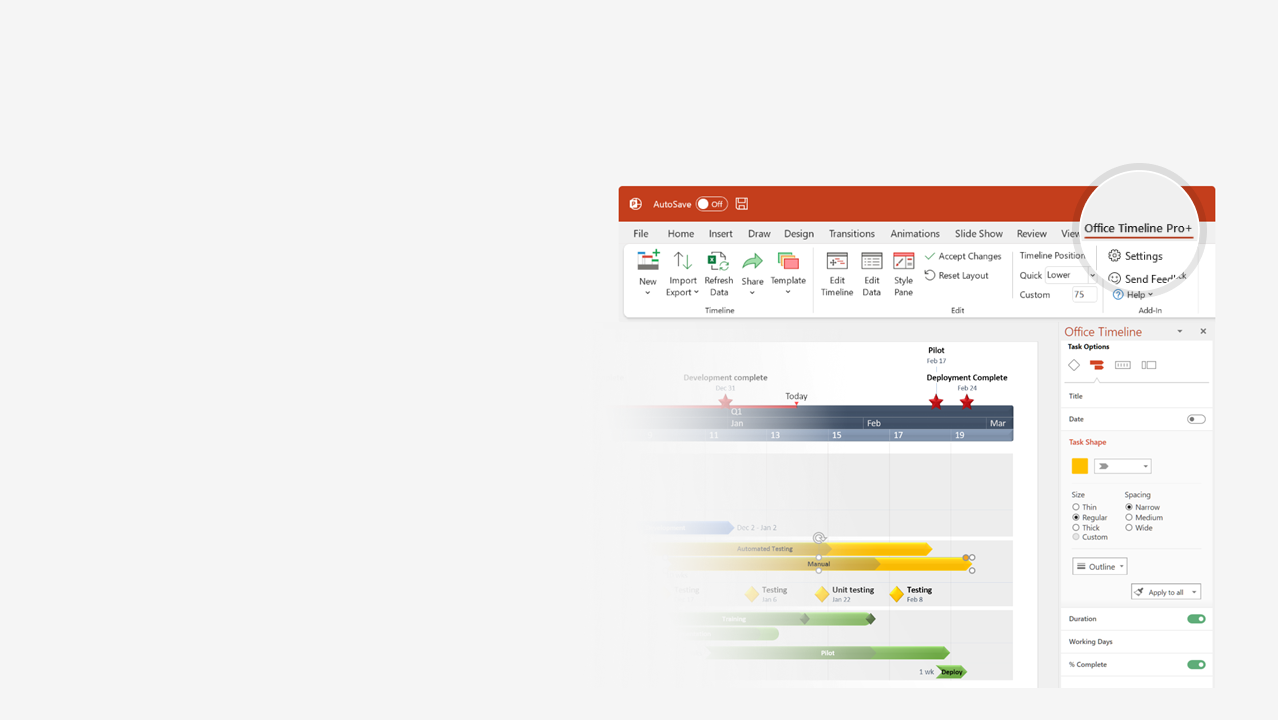 How to update this template in seconds
1
The Office Timeline add-in for PowerPoint will help you edit it with just a few clicks.
Get your free 14-day trial of Office Timeline here: https://www.officetimeline.com/14-days-trialRe-open this template, and create your impressive PowerPoint visual in 3 easy steps:
Click the Edit Data button on the Office Timeline tab.
Use the Data and Timeline views to edit swimlanes, milestones and tasks.
2
Click Save to instantly update the template.
3
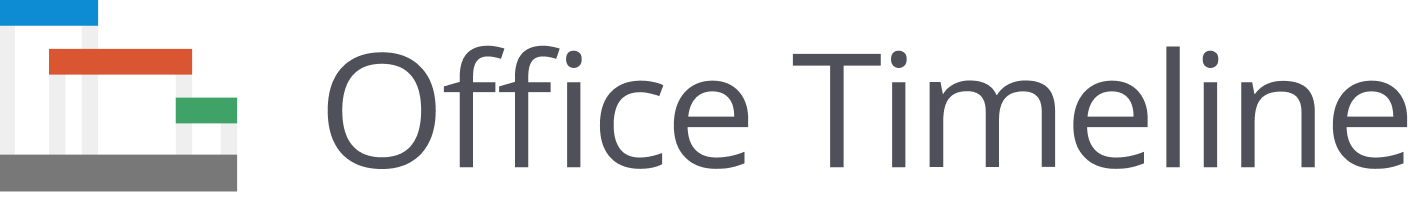 Fiber Installation Timeline
2021
2022
2023
2024
Q3
Q4
Q1
Q2
Q3
Q4
Q1
Q2
Q3
Q4
Q1
Q2
Today
Phases
Planning/Permitting
Lay Fiber
Network Testing
Upgrade Live
FCC Review
Planning/Permitting
Lay Fiber
Network Testing
Houston Market
100%
100%
100%
Upgrade Live
Planning/Permitting
Lay Fiber
Network Testing
Seattle Market
80%
Upgrade Live
New Construction
Planning/Permitting
Lay Fiber
Network Testing
Phoenix Market
100%
100%
100%
Upgrade Live
Planning/Permitting
Lay Fiber
Network Testing
Portland Market
Upgrade Live
Planning/Permitting
Lay Fiber
Network Testing
Houston Market
80%
Upgrade Live
Planning/Permitting
Lay Fiber
Network Testing
Seattle Market
70%
Upgrade Live
Network Upgrades
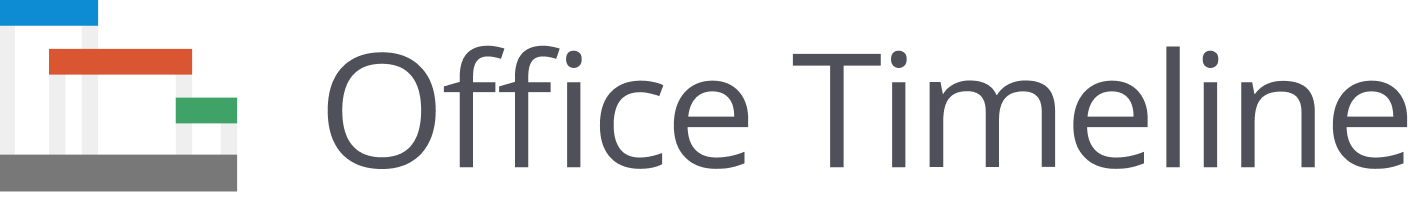 Planning/Permitting
Lay Fiber
Network Testing
Phoenix Market
Right-of-way acquisition delay
100%
100%
100%
Upgrade Live
Planning/Permitting
Lay Fiber
Network Testing
Portland Market
100%
40%
Upgrade Live
Made with
Merger & Acquisition Integration Schedule
2021
2022
2023
Q1
Q2
Q3
Q4
Q1
Q2
Q3
Q4
Q1
Q2
Jan
Apr
Jul
Oct
Jan
Apr
Jul
Oct
Jan
Apr
Today
Shareholder Approval
Integration Complete
100%
100%
Select Consulting Firm
Organizational Analysis
Organizational Integration
100%
100%
Design New Org Structure
Executive Relocation
$10,224,000
100%
Implement New Org Structure
75%
Key Employee Relocation
Select Marketing Firm
100%
100%
Market Analysis
Brand Integration
$6414,000
100%
100%
Develop New Branding
Rebrand New Markets
100%
Rebrand Legacy Markets
90%
Internal Gap Analysis
Billing System Design
Provisioning System Design
Systems Integration
Billing System Implementation
$19,800,000
Provisioning System Implementation
Billing/Provisioning Integration
Legacy System Sunset & Conversion
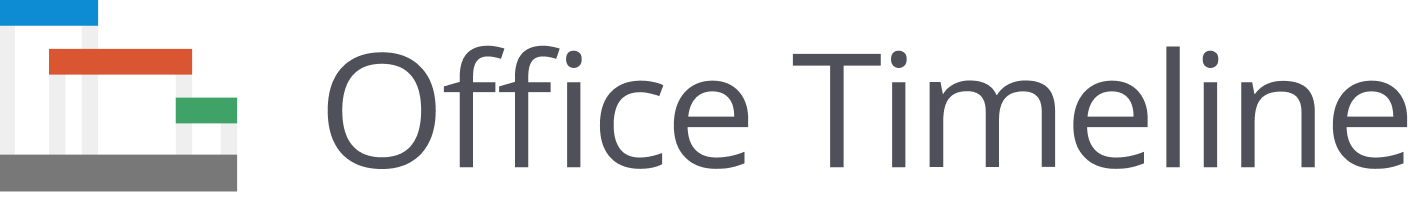 100%
100%
Product Alignment
Develop New Products
Product Integration
$12,540,000
70%
Sunset Legacy Products
80%
Launch New Products
100%
100%
Facilities Planning & Analysis
Hire Real Estate Firm
Facilities Integration
$4,386,000
100%
Dispense of Excess Real Estate
Made with
60%
Consolidate Facilities
Telecom Product 5-year Roadmap
2022
2023
2024
2025
2026
2027
UP-21
SJ-19
ZL-26
BI-2
Voice
QY-17
JG-10
IU-9
RP-18
Video
Consumer
QB-17
HX-8
ZL-28
Data
LK-12
YM-25
GZ-7
UY-21
Security
YS-25
SW-19
HR-8
GN-7
Voice
PN-16
GF-7
ZO-26
CR-3
Small & Medium Business
Video
TH-20
DA-4
AN-1
Data
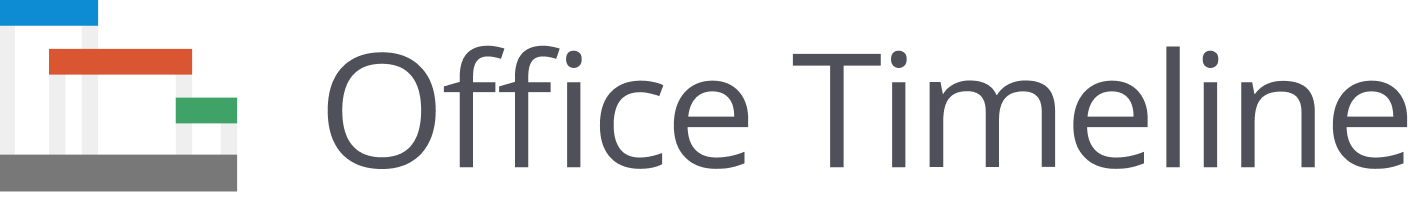 HP-8
JW-10
VE-22
TC-20
Security
WT-10
KZ-11
XO-24
OC-15
IX-13
UO-21
Voice
Enterprise
Made with
TN-20
VD-22
MQ-9
VR-22
QC-17
Data